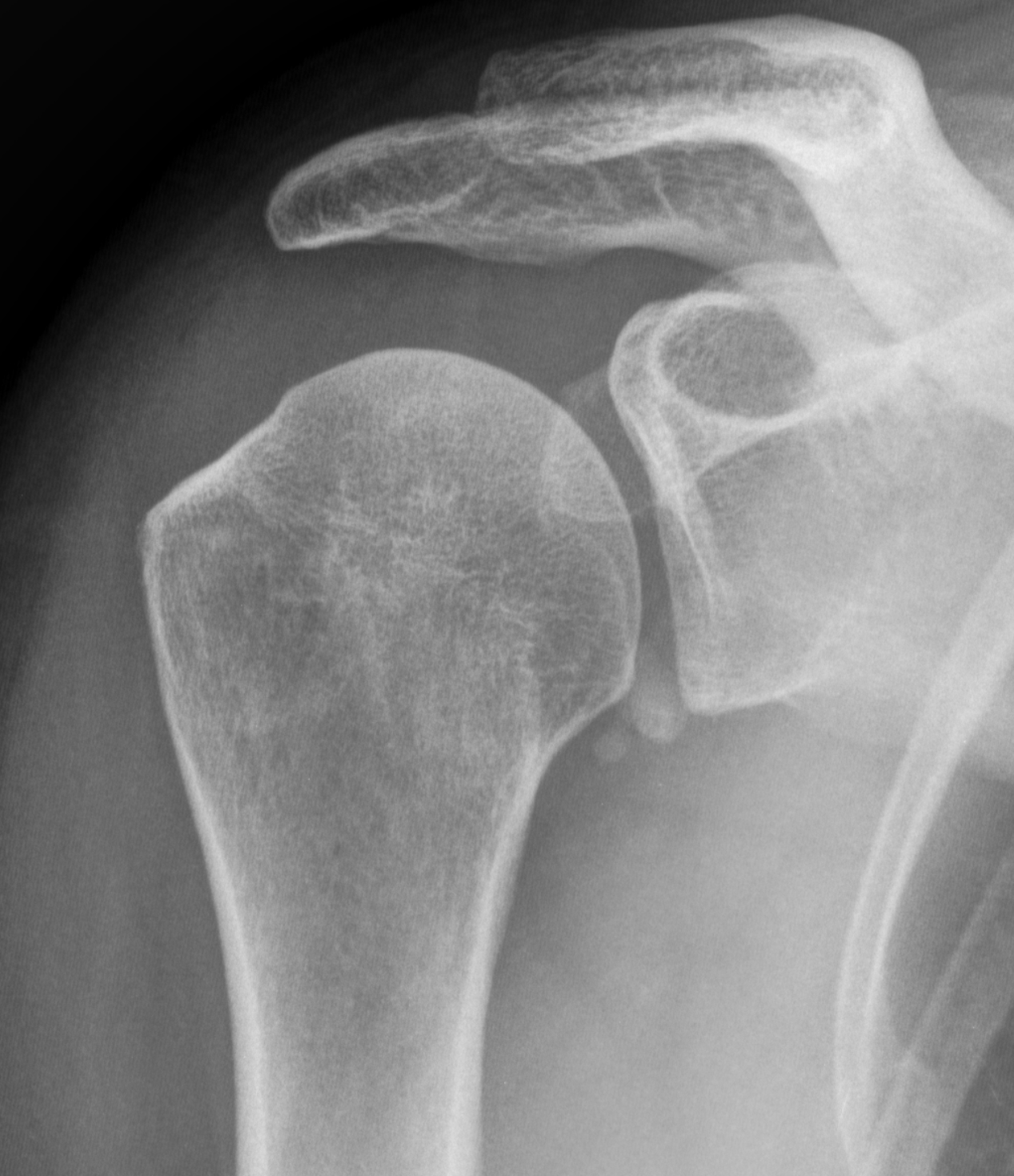 Female, 55 yo.It seems intra-articular in x-rays, but it´s not.
Female, 55 yo
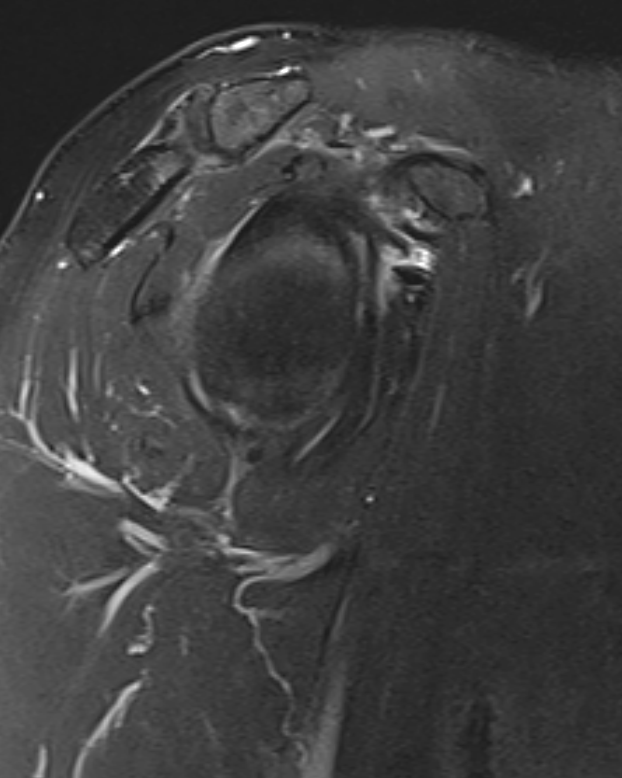 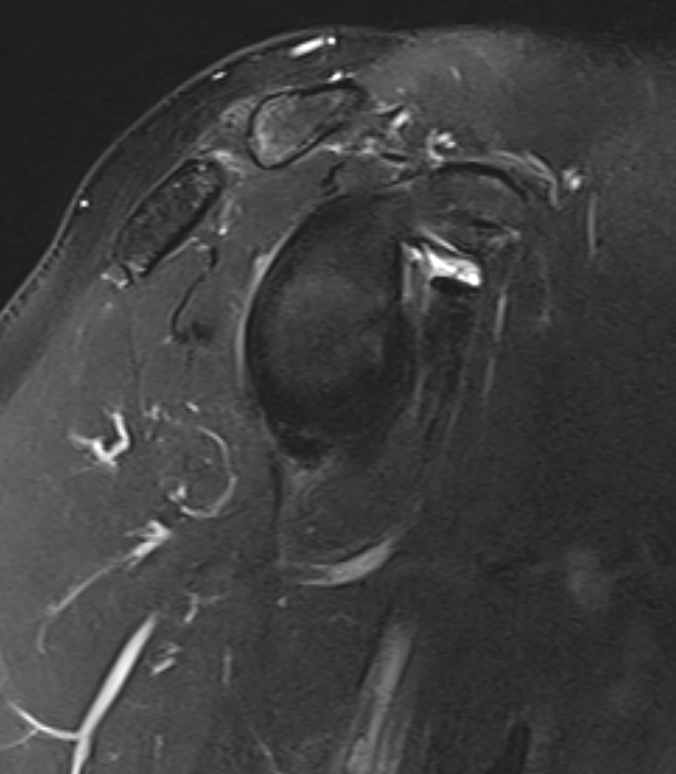 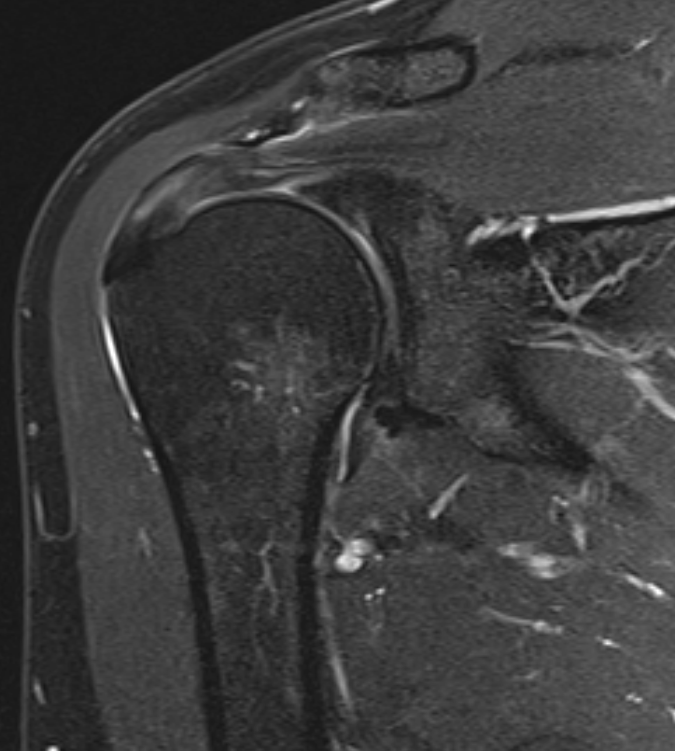